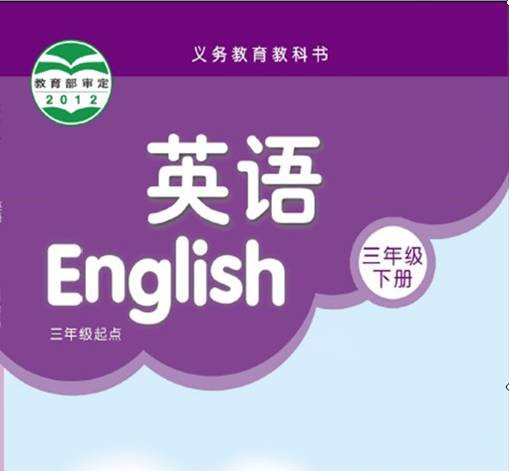 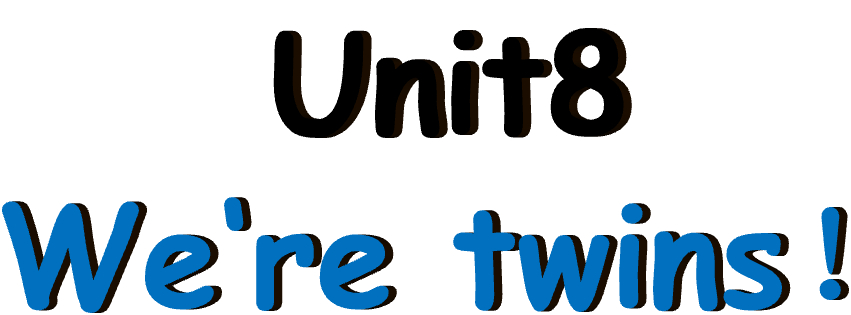 (  Checkout time）
1. 说教材
2. 说学情
3. 说教学目标
4. 说教学方法
5. 说教学过程
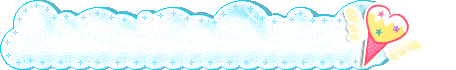 Enjoy a song
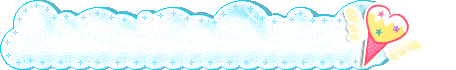 Quick respond
Family tree
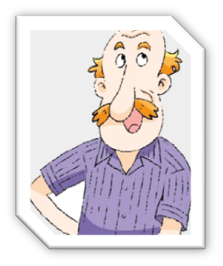 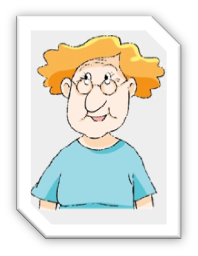 Who is missing?
谁不在这里？
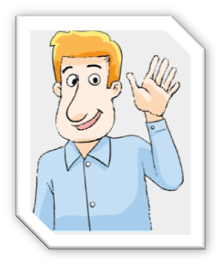 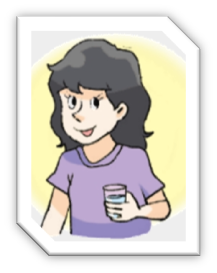 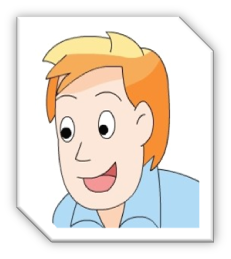 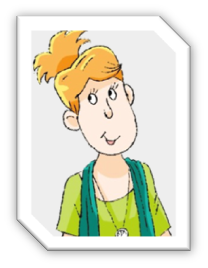 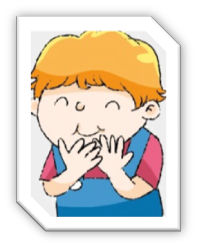 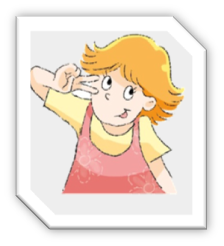 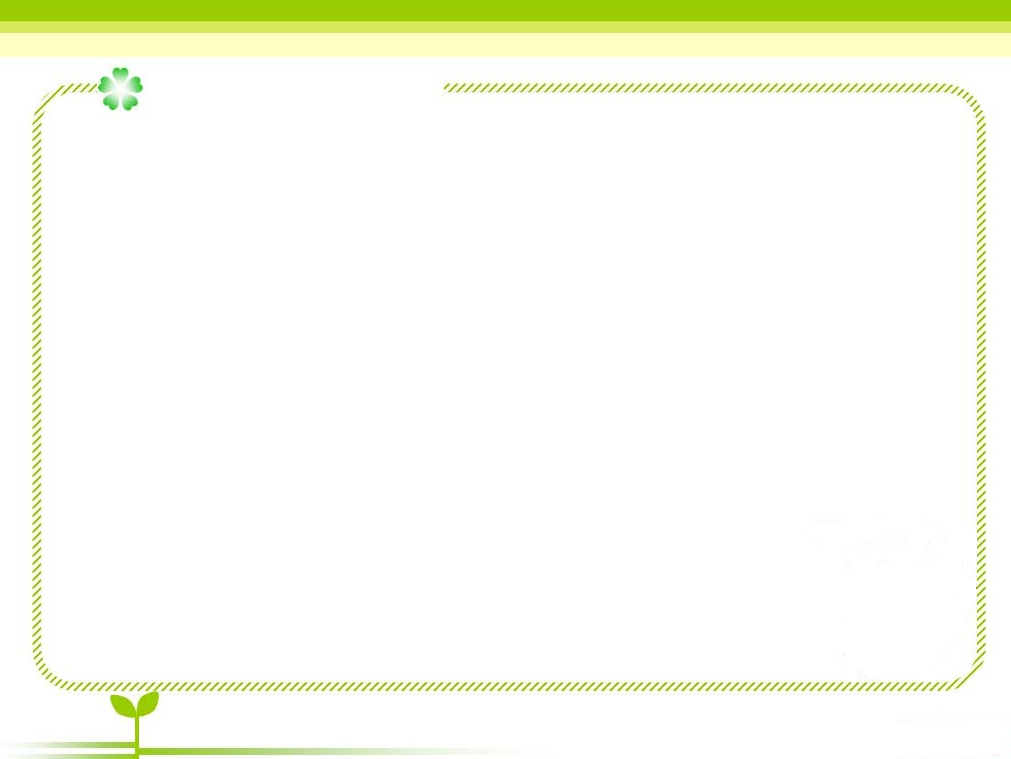 Welcome to my birthday party!
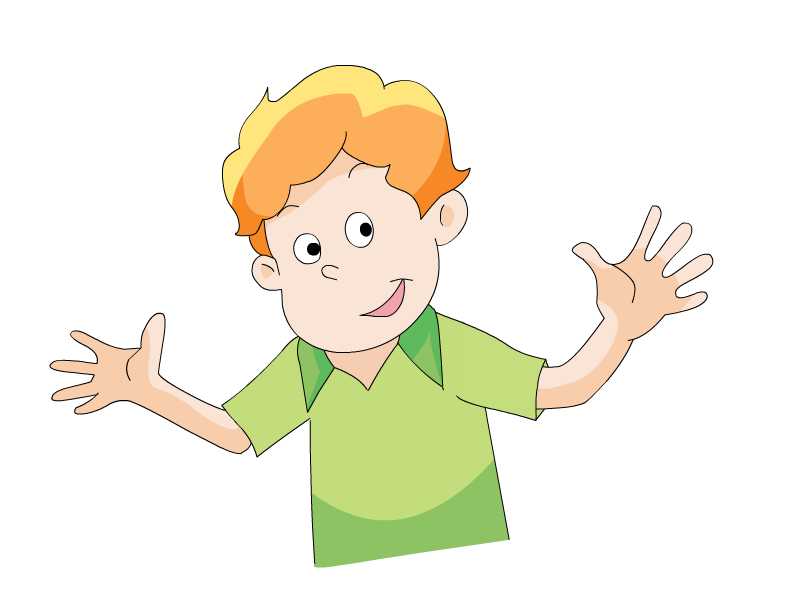 欢迎参加我的生日派对！
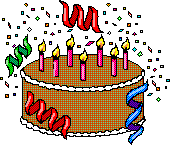 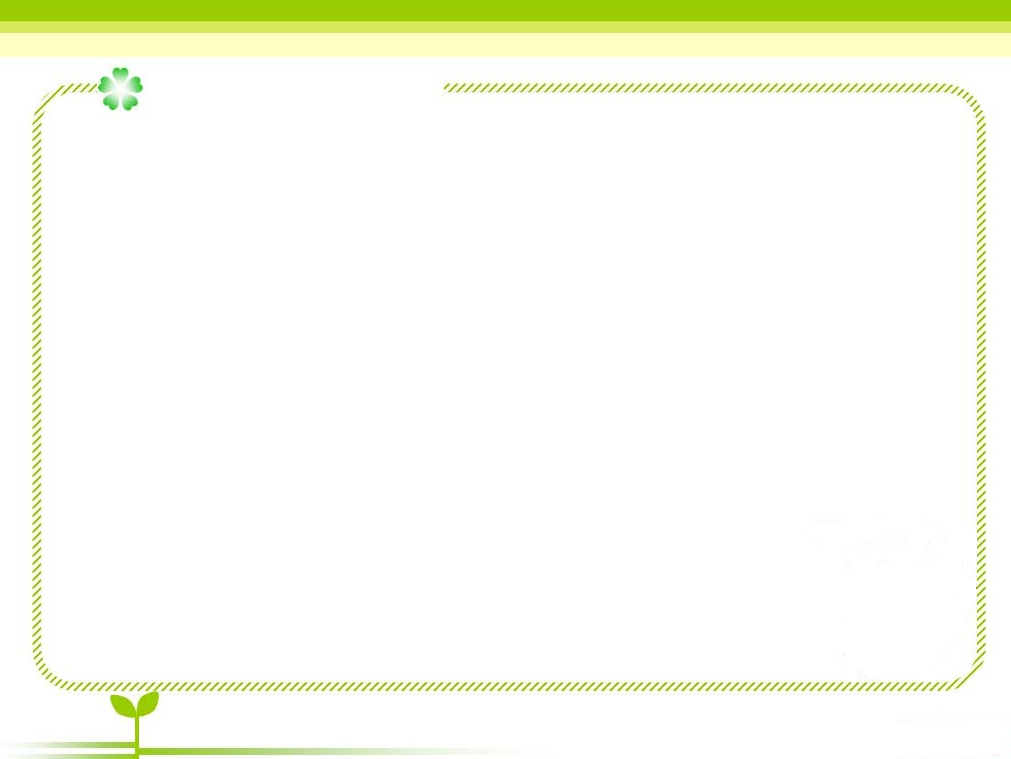 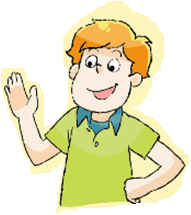 Guess!
Who will come to my party? 
谁可能会来参加我的生日派对呢？
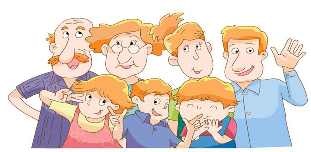 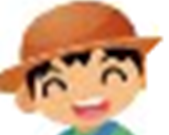 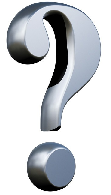 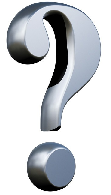 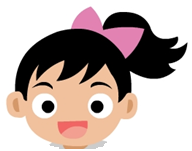 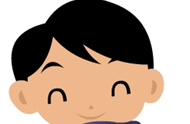 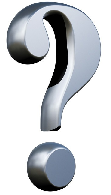 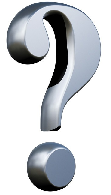 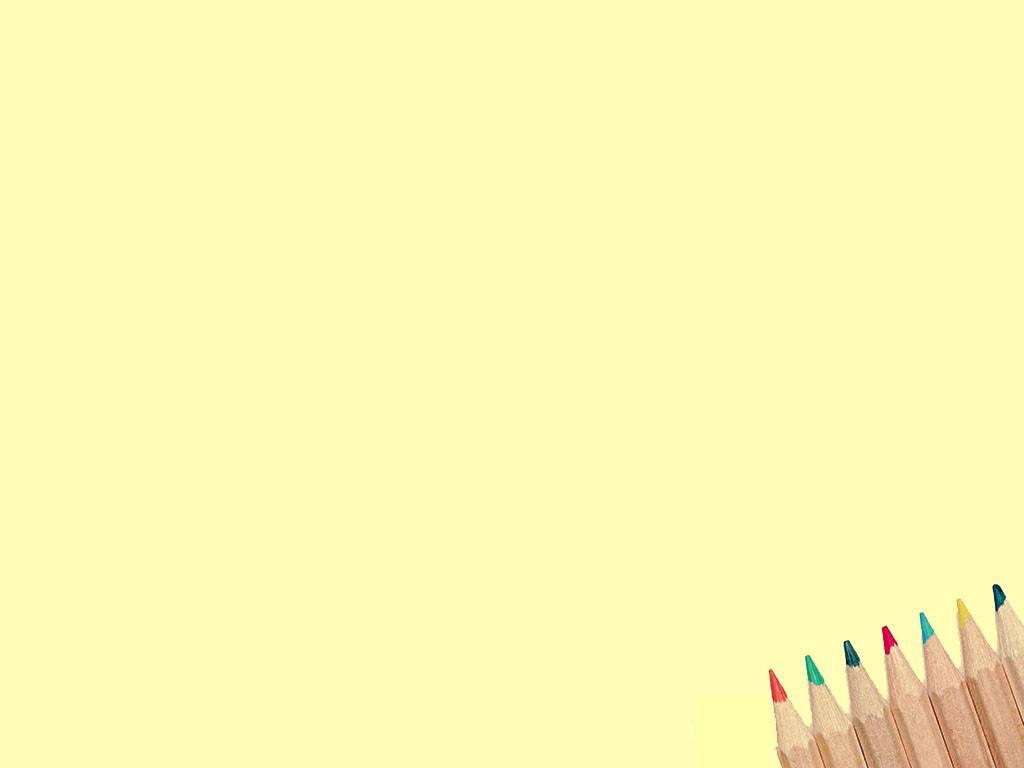 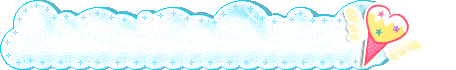 两人一组对话，认识一下Mike 的家人。你可以用到的句子：
A: Who is he/she？
   Who is that girl/boy/man/woman?
B: He's/She’s …
Checkout time
Mike在介绍他的家人，你认识他的家人吗？
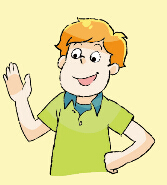 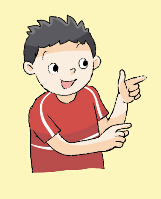 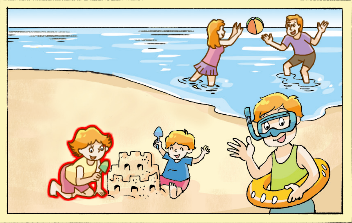 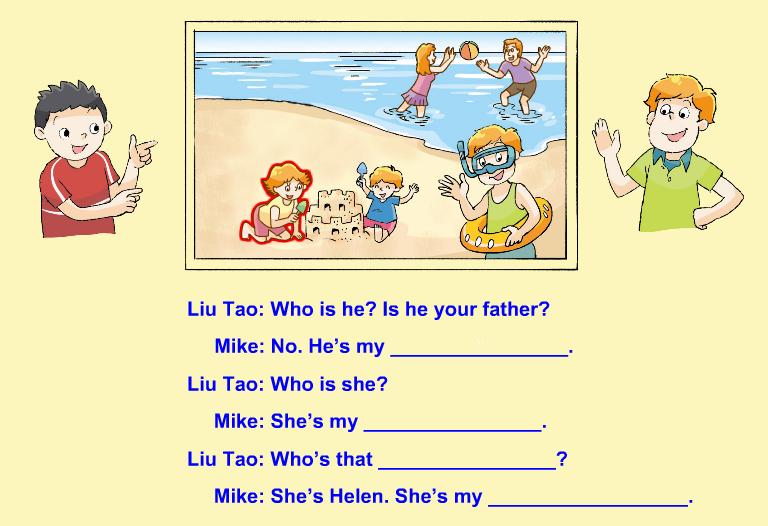 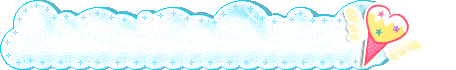 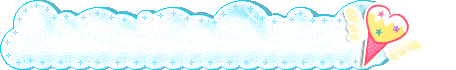 Checkout time
Checkout time
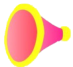 独立完成书上55页练习。注意书写工整、美观哦！
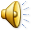 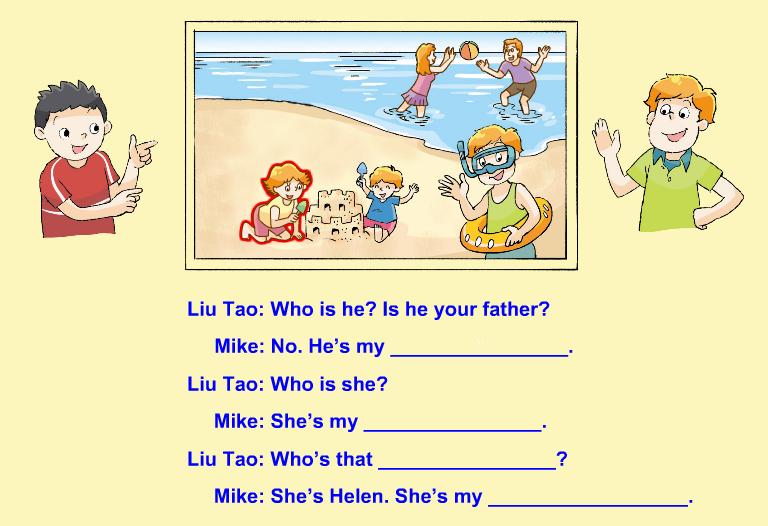 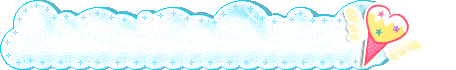 Checkout time
uncle
aunt
girl
sister
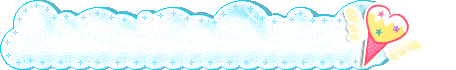 This is my family
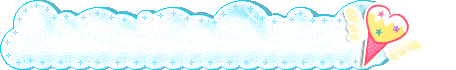 Read and choose
1. The little tree’s brother is ---. 
A. tall B.strong C.cute


2. The little tree’s father is ---. 
A. beautiful B.nice C.tall
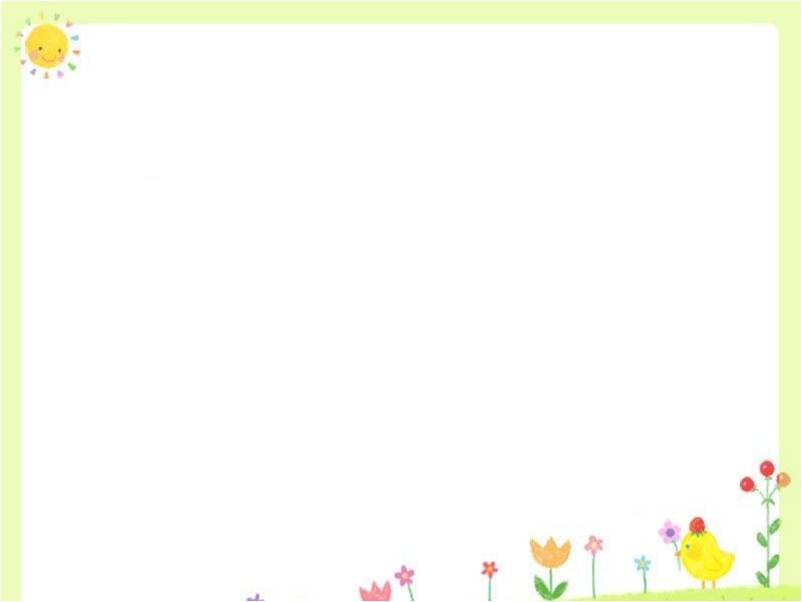 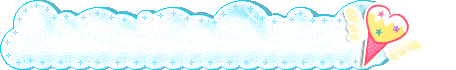 Let's share
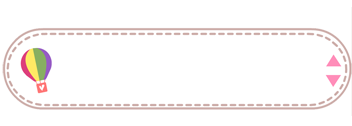 Let’s tal
Try to introduce your family and friends!
来介绍下你的家人和朋友吧！
Take out your pictures and try to introduce!
拿出图片，试着介绍一下吧！
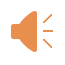 He's/She's my father/mother...
He's/She's ... years old.
He's/She's tall/short...
He's cool/strong...
She's beautiful/nice/cute...
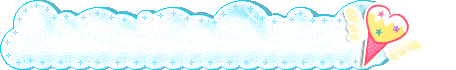 Homework
Introduce your classmates to your family.
说一说，把你的同学介绍给家人。
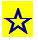 2. Write down your introduction of your
classmates.
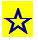 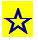 尝试把你的同学的介绍写下来。
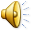